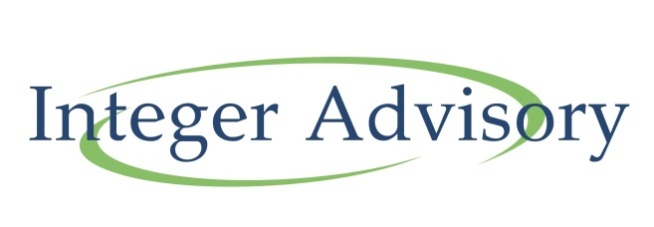 Kent Housing GroupNew Models of Delivery5 July 2016
Mark Davies – Integer Advisory
Paul Buckland – Devonshires Solicitors
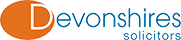 1
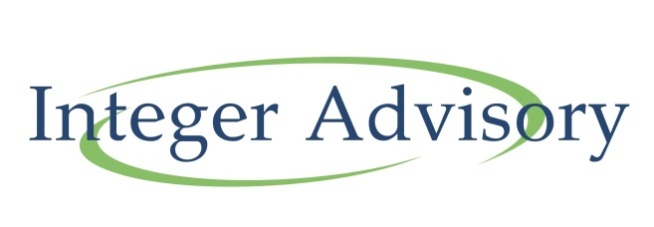 New ModelsSession Contents
KHG Objectives – Is Intervention Needed?
Constraints to Intervention
New and Emerging Models
Delivering a Programme
Case Studies
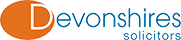 2
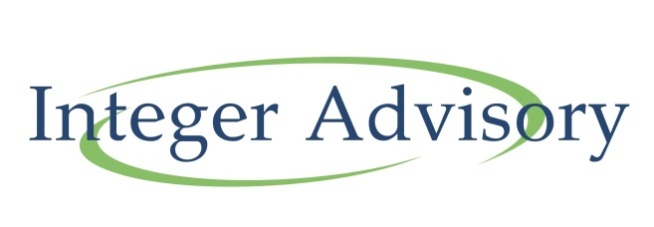 Is Intervention Required?
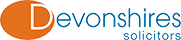 3
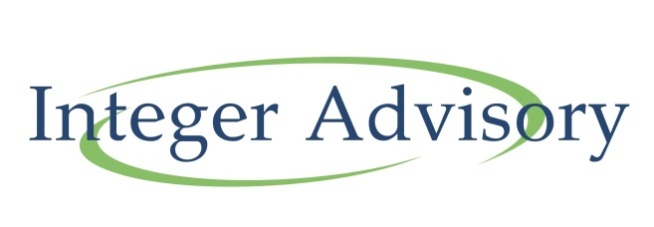 New ModelsCase for Intervention
Avg house price in Kent £283,323 (2015)
21% increase since 2008
Wide variation:
Sevenoaks – £459,203
Thanet - £204,252
Total homes completed – 4,648 (2014/15) 
Affordable completions– 1,840
60 social rent
510 intermediate
1,270 affordable rent
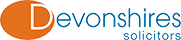 4
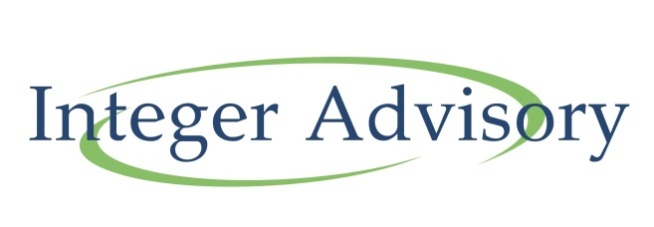 New ModelsCase for Intervention
Affordability ratio* - 8.20
England avg affordability ratio – 6.45 (highest 26.81)
All districts above average
Dover - 6.77 
Sevenoaks – 10.95
Still relatively affordable for SE region
Bexley – 9.07
Bromley – 10.12
Surrey – 10.89
Indicates strong sales can part-finance rent
*ratio of lower quartile house prices to lower quartile earnings
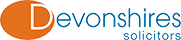 5
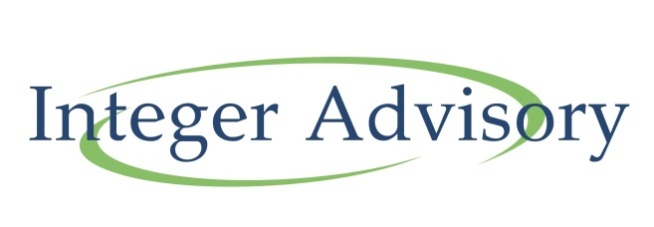 New ModelsCase for Intervention
Impact of ‘Brexit’?
Uncertainty
Impact on house prices
Access to large-scale bank funding
But…
Demand remains strong
Development – good stimulant for local economies
Continued low mortgage rates?
Intervention might mitigate perceived ‘Brexit’ risks
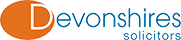 6
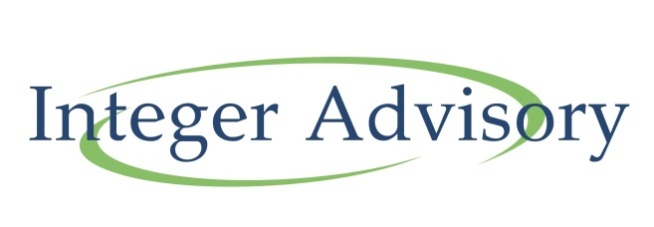 New ModelsIntervention Aims
KHG’s objectives for new development?
How to agree?
Categories of objectives (discuss):
Scale of programme
Individual scheme size
Geographical dispersion
Tenure type and mix
Timing of delivery
Delivery partners
Stakeholder involvement
Development of a clear business case
Tests how different solutions meet KHG’s objectives
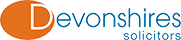 7
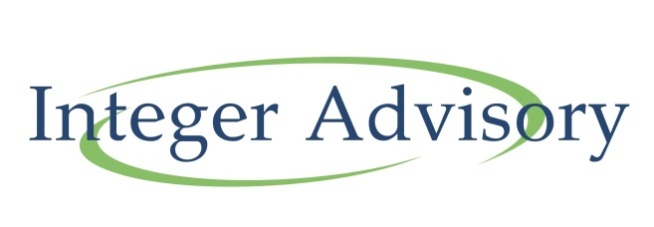 Considering the Constraints to Intervention
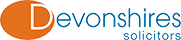 8
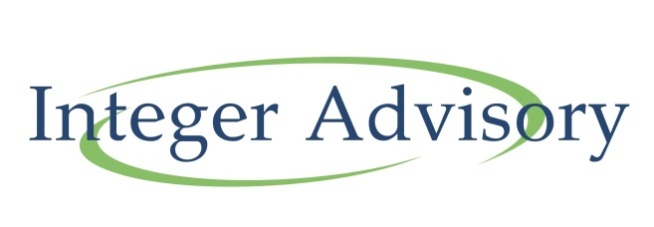 New ModelsConstraints
Regulatory / legislative:
Housing Revenue Account – control re RTB & indebtedness
Rent standards, tenancy types
S32 HA 85 & 123 LGA 72- LA Disposal restrictions
S25 LGA 88 - Financial Assistance restrictions
S172 HRA 2008 & S117 CA 2011- RP disposal restrictions
Procurement / State Aid
RP objects / Rules
Tax (corporation, VAT, SDLT etc.)
Risk of IDA
Scale of sales receipts in business plan / FFR
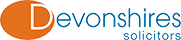 9
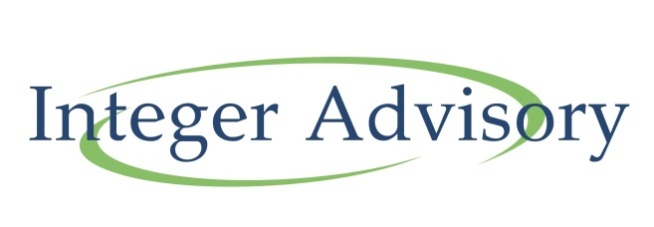 New ModelsConstraints
Financial & resourcing
LA appetite to invest
Lack of funds for set up
HRA (general fund) headroom
RP access to funding(?)
RP Funding covenants (ratios; cross default; subsidiaries)
Financial risk – land banking & sales risk
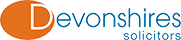 10
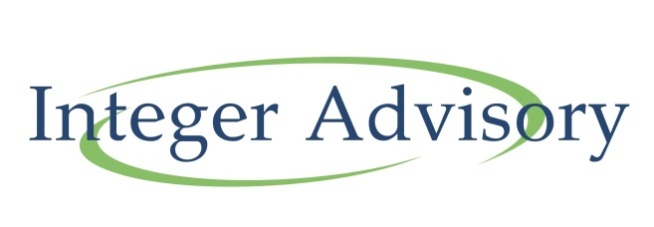 New ModelsConstraints
Experience & skills
LA in-house development skills
RP development skills re market rent / sale
“Programme Vs Scheme” approach
Governance
Conflict: RP objectives v Govt policies
Rented v home ownership
Political
home ownership agenda
Members focus on social purpose
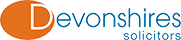 11
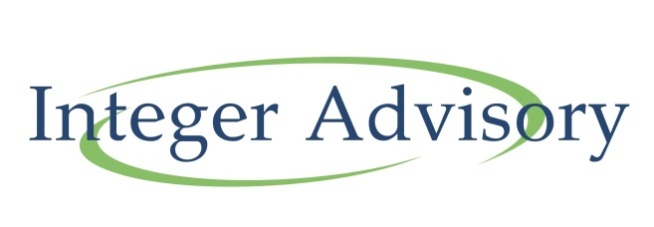 New ModelsConstraints
Land assembly
Speed of purpose / approval processes
Existing encumbrances / HRA ?
LA consents issues
Best consideration
Access to other public sector land
Planning
County-wide approach for major projects?
Consensus on tenure mix
County-wide approach for major projects?
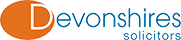 12
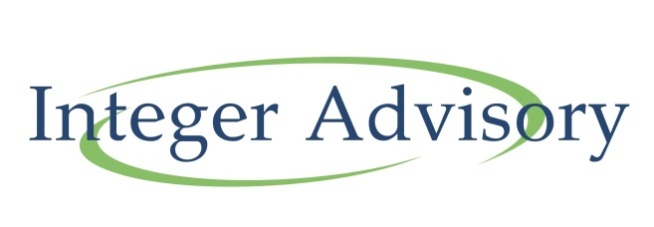 New Models of Delivery
Model / Structure to follow purpose, not vice versa
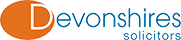 13
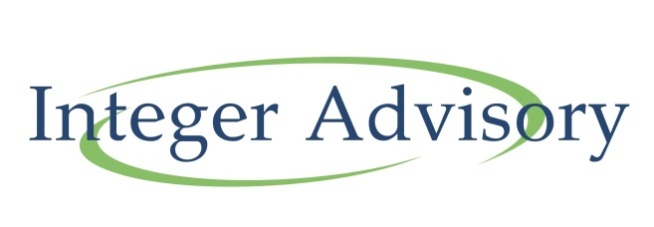 New Models
Delivering individually?
Registered Providers – 
Strong affordable / social capacity
Good shared ownership experience
Capacity for large scale development?
Ability to assemble sites
Risk / knowledge of market sale or rent?
Board’s risk appetite?
Development capacity (funding)
Regulator – mixed messages?
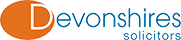 14
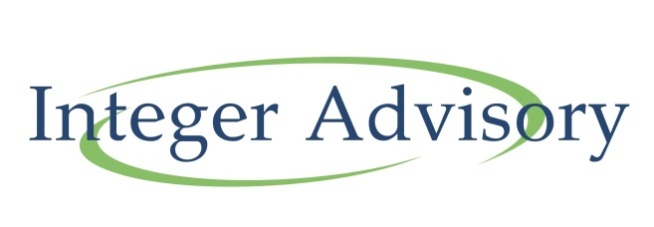 New Models
RP (1) – Non Charitable DevCo (Market Sale)
Charitable RP
Ownership
Profit
(Gift Aid)
Non Charitable “DevCo”
Debt
(investment)
Build
Contract
Builder
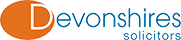 15
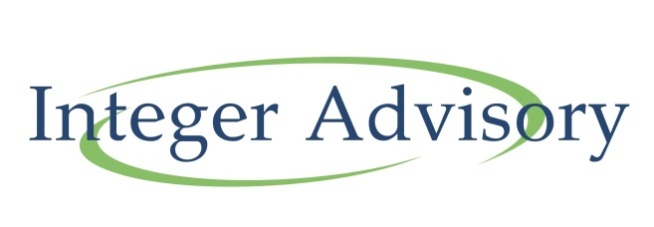 New Models
RP (2) – Non Charitable DevCo (Mixed tenure)
Charitable RP
Ownership
Profit
(Gift Aid)
Non Charitable “DevCo”
Private
Lender
Affordable
Housing Agt
Debt
(investment)
£
Build
Contract
Builder
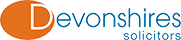 16
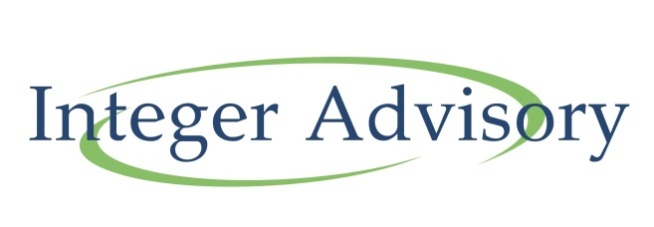 New Models
RP (3) – Structuring for a Comprehensive Programme
Private Developer
Ownership
Ownership
£
£
Charitable RP
Non Charitable “DevCo 1”
Private Developer
JV
£
Ownership
£
Institutional
Investor
Non Charitable “DevCo ”
Ownership
£
InvesCo
£
£
£
Non Charitable “DevCo”
S/O
JV
£
Non Charitable “DevCo”
LA JV
(PRS)
£
£
£
Ownership
Non Charitable “DevCo”
LA
(or LA Subsid)
£
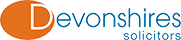 17
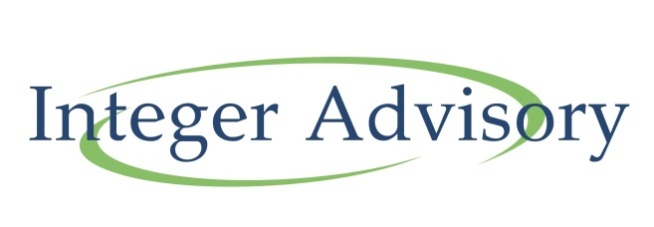 New Models
Delivering individually?
Local Authorities – 
Pressure on local services
Pressure from Members to respond to demand
Development skills and experience?
Access to funding?
Risk appetite?
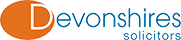 18
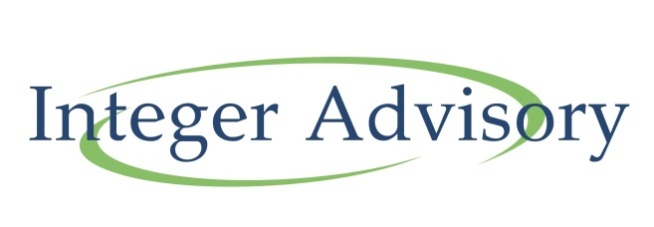 New Models
LA (1) – Wholly Owned Subsidiary (Market Sale)
PWLB
Debt
LA
Ownership
Profit?
DevCo
Debt
(Commercial Rate)
Build
Contract
Builder
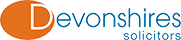 19
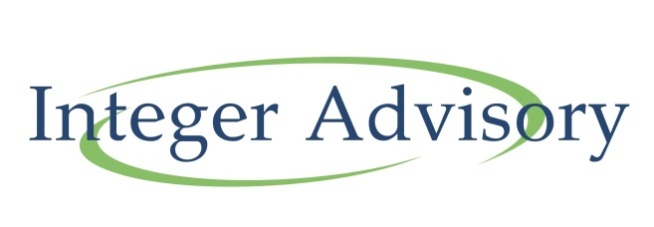 New Models
Delivering together:
LAs and Registered Providers
Maybe a common purpose / ethos
(pre-voluntary RTB, at least!)
Build on existing relationships
Contracting structure or Joint Venture
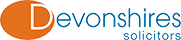 20
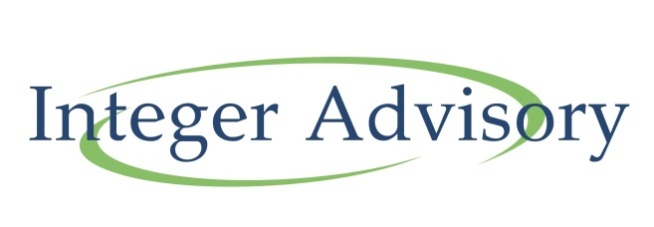 New Models
LA (2) – Self Funded Wholly Owned Subsidiary (Market Sale) with RP as Agent/CM
PWLB
Debt
LA
Ownership
Profit?
DevCo
CMA
Debt
(Commercial Rate)
RP (DevCo)
Build
Contract
Builder
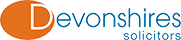 21
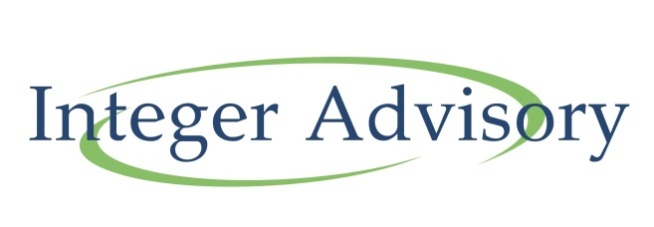 New Models
LA (3) – LA & Privately Funded Wholly Owned Subsidiary (Market Sale) with RP as Agent/CM
PWLB
Private
Funder
£
Profit?
Debt
LA
Ownership
DevCo
Debt
(Commercial Rate)
RP (DevCo)
Build
Contract
CMA
Builder
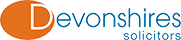 22
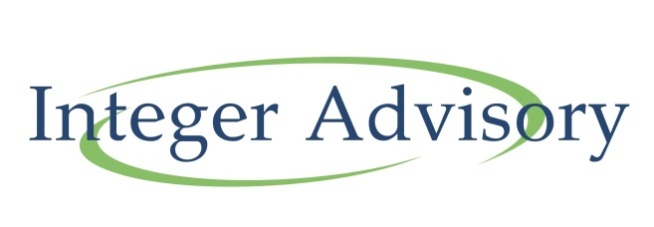 New Models
LA (4) – LA Funded RP Delivery
PWLB
Debt
LA
RP
Debt
(Commercial Rate)
Build
Contract
Builder
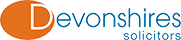 23
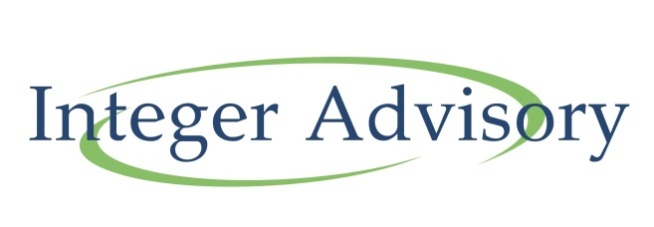 New Models
LA / RP– Joint Venture
PWLB
Profit
Debt
LA
Ownership
RP DevCo
Debt
JV
DevCo
Charitable
RP
£
Af’ble Housing Agt
Build
Contract
Sales & Mkting
Agt
Project Services
Agt
Estate Mgmt
Agt
Builder
RP DevCo
RP DevCo
RP DevCo
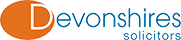 24
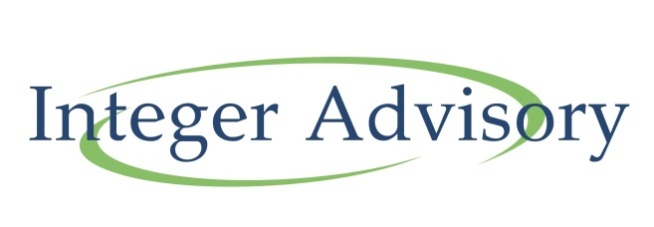 New ModelsWider JV
Delivering together – more diverse JV
JV parties selected for their skills and resources:
County Council – land assembly, project lead, other?
Commissioners
Developers
Housing and/or Care providers
Investors
Flexible: no fixed model
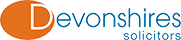 25
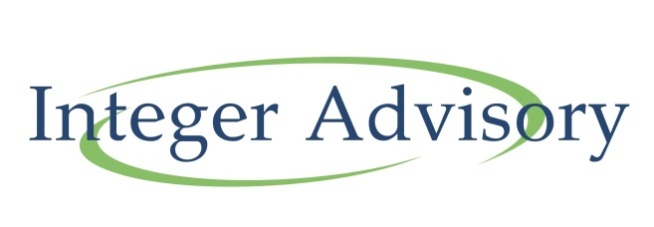 New ModelsMulti-party JV
KCC (?) plus other public sector shareholder(s)
Which organisations could benefit?
Borough Councils
NHS Commissioners
Flexible and may improve access to land
Relatively complex – set up and delivery
Multi-stakeholder = multi-approvals!
Consistency of objectives?
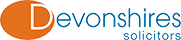 26
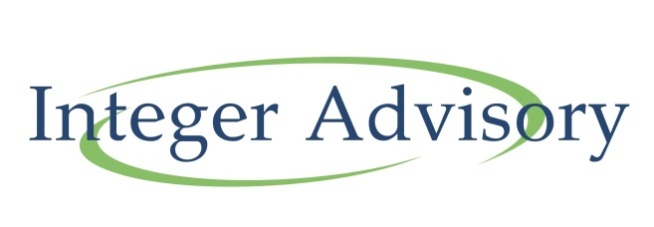 New Models
Simple JV
Local Auth
Performance Payment
DevCo (SPV)
D&B Contract
Land
Investor
Cash
Services
Net Rent
HM Contract
Debt
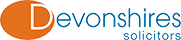 27
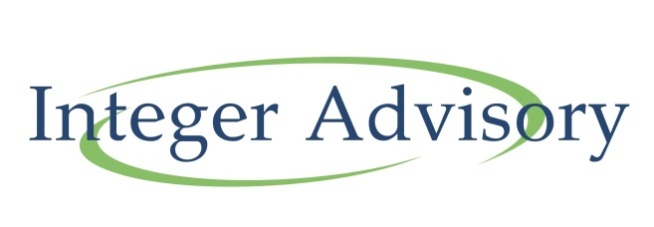 New ModelsJoint Venture
Delivery through thinly-capitalized SPV
Affordability improved by Council contributing sites
Lease period for sites matches Concession Period
May also require annual payments by Council
Performance-based: deductions where KPIs not met
Combination of availability and performance payments
Extent of payments determined by up-front modeling
Involvement of RP may enhance access to funding
(Relatively) short term lease may preclude mixed tenure
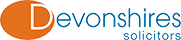 28
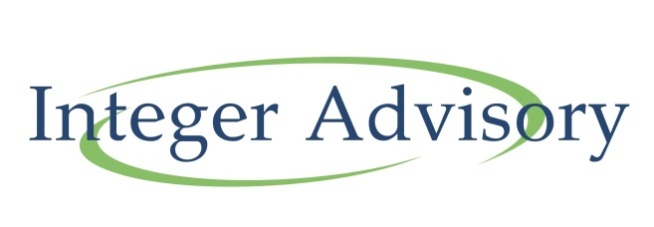 New ModelsPPP
Comparable to PFI but more flexible
Variants on DBFO, but no HMT support
Use innovation to plug the financial gap, e.g.:
Residual value structure
Shorter / longer project term
Increase volume of income from sales
Stakeholder contributions from savings (Adults Services, Foundation Trusts)
Payment by results
Successful schemes in Derbyshire, Walsall, Staffs
No government control / influence
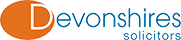 29
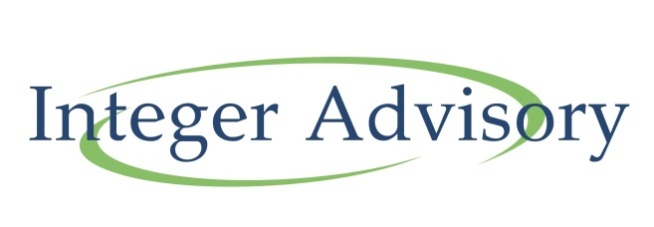 New Models
Sources of funding:
HCA (limited)
NHS (limited)
LA Pension Funds
Private Finance - Registered Providers
Private Finance - Care Providers
Institutional investors
Debt markets
Recycled savings – capital v revenue funding
Short term or long term?
What best meets objectives?
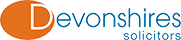 30
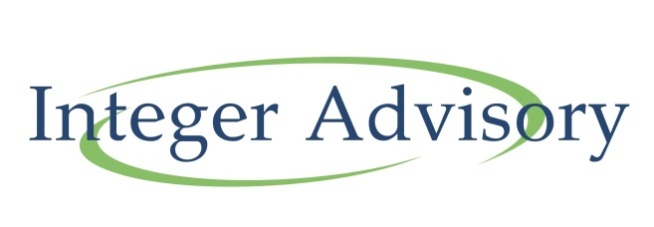 New ModelsRV Model
Local Auth
Performance Payment
D&B Contract
DevCo (SPV)
Land
Reg Provider
Cash
Services
Net Rent
HM Contract
Amortising Debt (70%)
Bullet Debt (30%)
RV Guarantee
Reg Provider
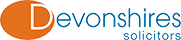 31
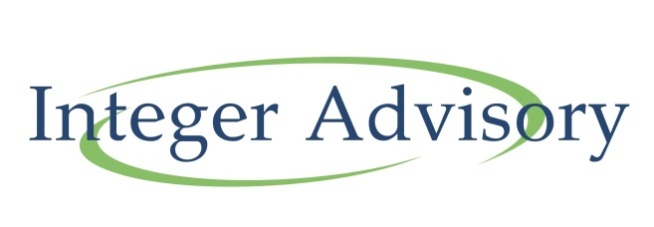 New ModelsRV Model
Increasingly complex PPP / JV model
Council contributes sites on long lease (125 years)
Concession period of 25/30 years
Longer lease enables residual value-based debt:
Part of debt is amortizing, i.e. interest & principle repaid
Part of debt is a bullet repayment
Bullet payment is linked to guaranteed residual value of assets
RV guarantor likely to be Registered Provider: covenant risk
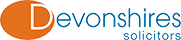 32
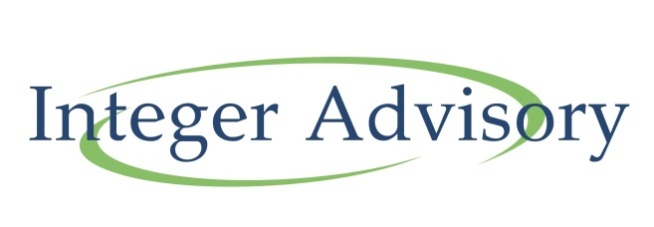 New ModelsComplex Models
Commissioner
Accommodation-based Payment
Local Auth
Performance Payment
D&B Contract
DevCo (SPV)
Land
Reg Provider
Cash
Services
Net Rent
HM Contract
Amortising Debt (70%)
Bullet Debt (30%)
RV Guarantee
Reg Provider
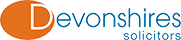 33
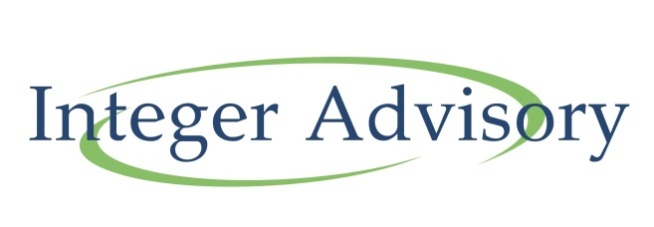 New ModelsExtra Care?
Commissioner
Accommodation-based Payment
Developer
Sales Proceeds
Local Auth
Performance Payment
D&B Contract
DevCo (SPV)
Land
Reg Provider
Cash
Services
Net Rent
HM Contract
Amortising Debt (70%)
Bullet Debt (30%)
Care Contract
RV Guarantee
Reg Provider
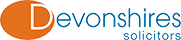 34
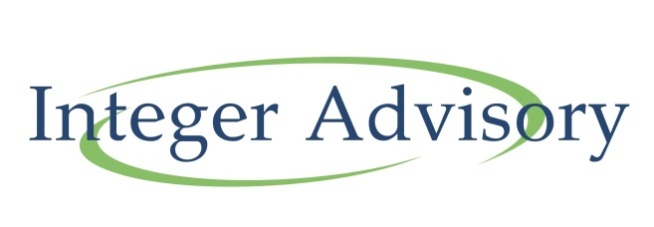 New ModelsFunding
Each model is comparable
Finding a way to replace public sector capital grant
Proxy for grant may be (combination of):
Free / discounted land
Public sector revenue contributions
Deferred debt repayment (residual value)
Capital repayments from sales
Which option best suits KHG?
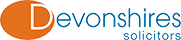 35
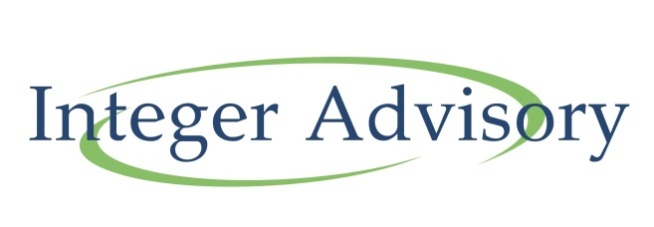 New ModelsSummary and Next Steps
Mark Davies		mark.davies@integeradvisory.co.uk
Paul Buckland	paul.buckland@devonshires.co.uk
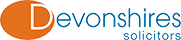 36